Välkommen till Leverantörsdagar! Nytt upphandlat sortiment av nutrition vuxna och  barn samt sondnäringstillbehör som aggregat, sprutor, PEG, knapp och sond
Inbjudan vänder sig till dig som använder och förskriver nutritionsprodukter och sondnäringstillbehör i regional och kommunal regi. Anmälan sker efter godkännande från närmsta chef.
Innehåll:
Leverantörsutställningar kl13-16, möjlighet till diskussion med leverantör samt provsmak av hela bassortimentet av näringsdrycker
Presentationer av Leverantörerna, upphandlat sortiment: 
	kl13.00 Fresenius-Kabi, kl13.20 Nestlé, kl13.40 Nutricia, kl14 Abigo  medical
	kl14.10 Boston scientific nordic, kl14.25 Meda, kl14.40 Mediplast, kl14.55 	Vygon
Träffa andra förskrivare och konsulenter från Hjälpmedelscentrum och Upphandlingsenheten.
Anmäl dig via vår funktionsbrevlåda: nutrition@regionhalland.se
Varmt välkommen hälsar Nutritionskonsulenter och Materialkonsulent
Kontakt nutritionskonsulent:Boel Andrén Olsson:	0340-580230
Milene Svanå:	035-164338
Mail:		nutrition@regionhalland.se

Kontakt materialkonsulent:
Jennica Jonstad:	035-131907 alternativt via GAS support
		ärendesystem på intranätet
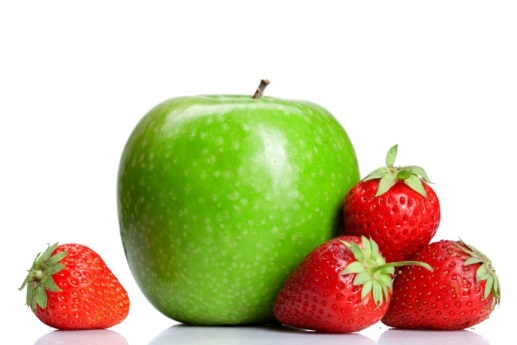